Қазақстан Республикасының Сыртқы істер министрлігі
Основные итоги 
деятельности РК в Совете 
Безопасности ООН в 2017-2018 гг.
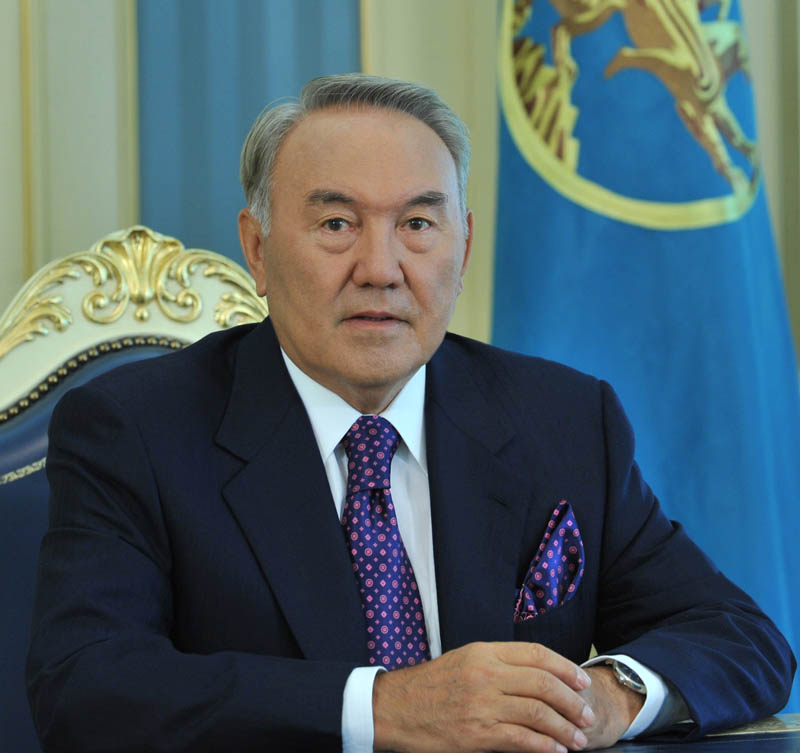 «Избрание Казахстана в Совет Безопасности ООН – это общая победа всего казахстанского народа»

Н.А.Назарбаев
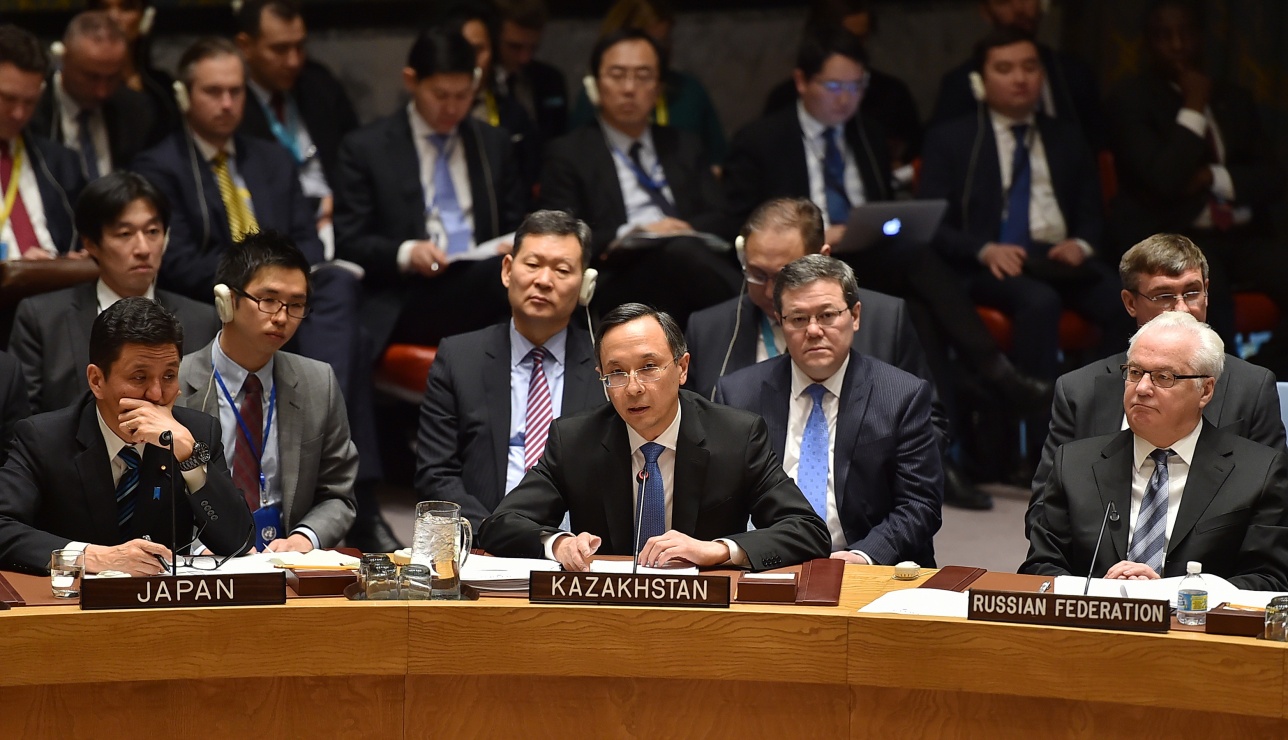 Политическое обращение Президента Республики Казахстан Н.А.Назарбаева Совету Безопасности ООН «Концептуальное видение Казахстана по упрочению глобального партнерства для построения безопасного, справедливого и процветающего мира» от 10 января 2017 г.
Основные семь приоритетов работы в Совете Безопаности ООН
Достижение мира, свободного от ядерного оружия;
Предотвращение и полное устранение угрозы глобальной войны через снижение степени военного противостояния на глобальном и региональном уровнях;
Формирование модели региональной зоны мира, безопасности, сотрудничества и развития в Центральной Азии;
Борьба с международным терроризмом и насильственным экстремизмом;
Усилия по национальному примирению и восстановлению мира на Африканском континенте;
Совместные меры по предотвращению войн и конфликтов, защите прав человека, реализации Целей устойчивого развития, борьбе с изменением климата;
Адаптация СБ и всей системы ООН к угрозам и вызовам человечеству в XXI веке и повышение роли Всемирной Организации в мировых делах.
Президент Н.А.Назарбаев 
в течение 2017-2018 гг. совершил 
более 20 зарубежных визитов
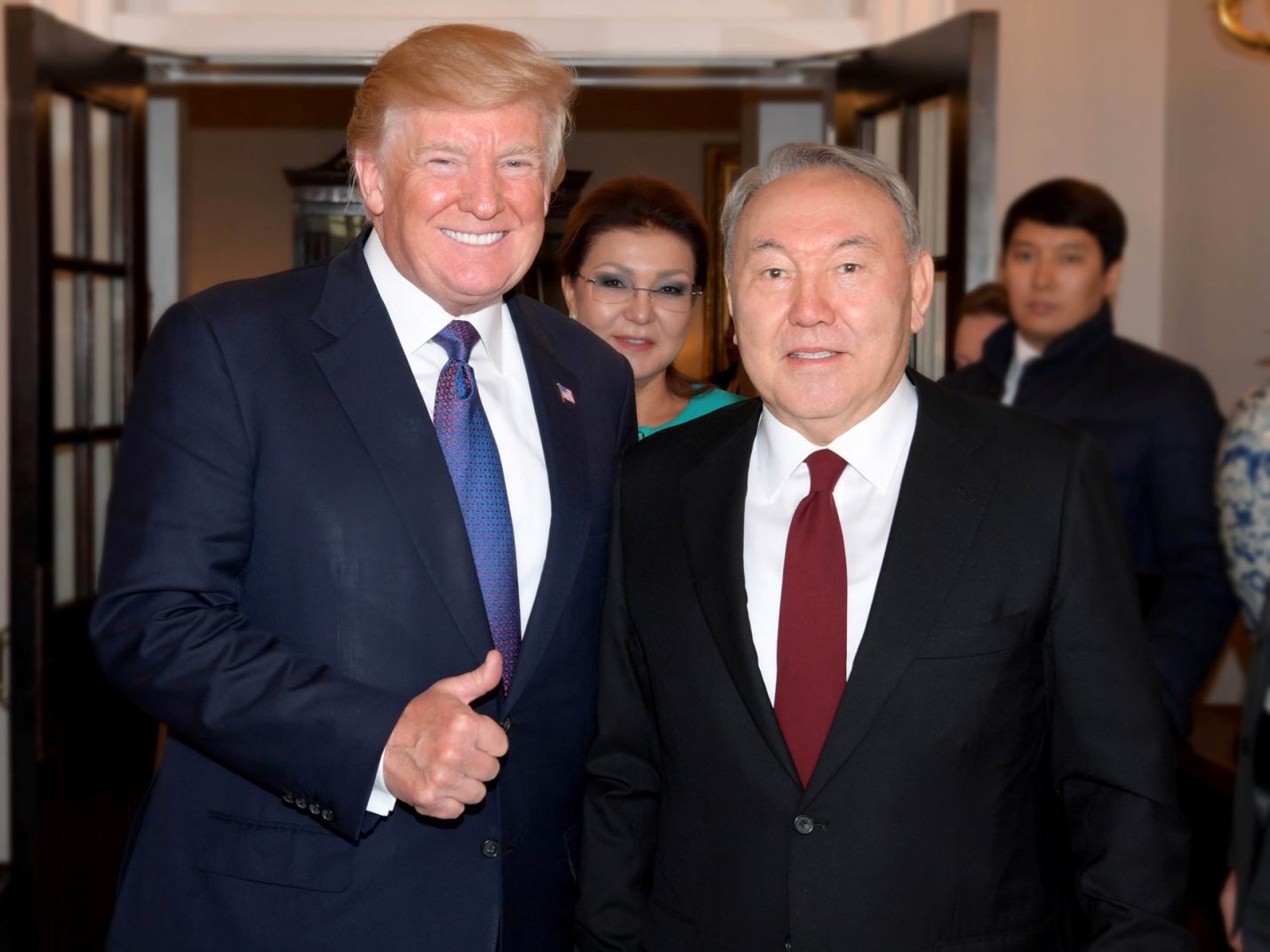 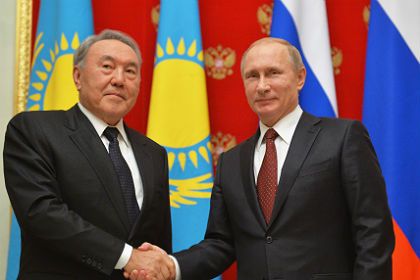 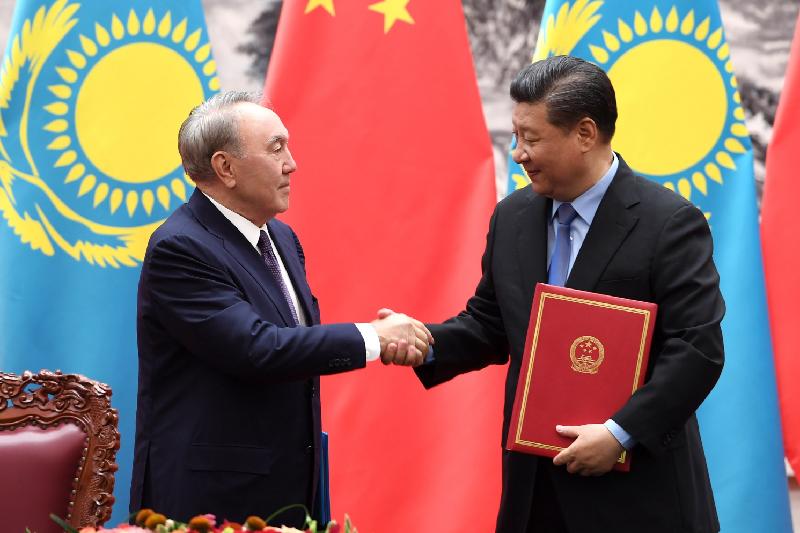 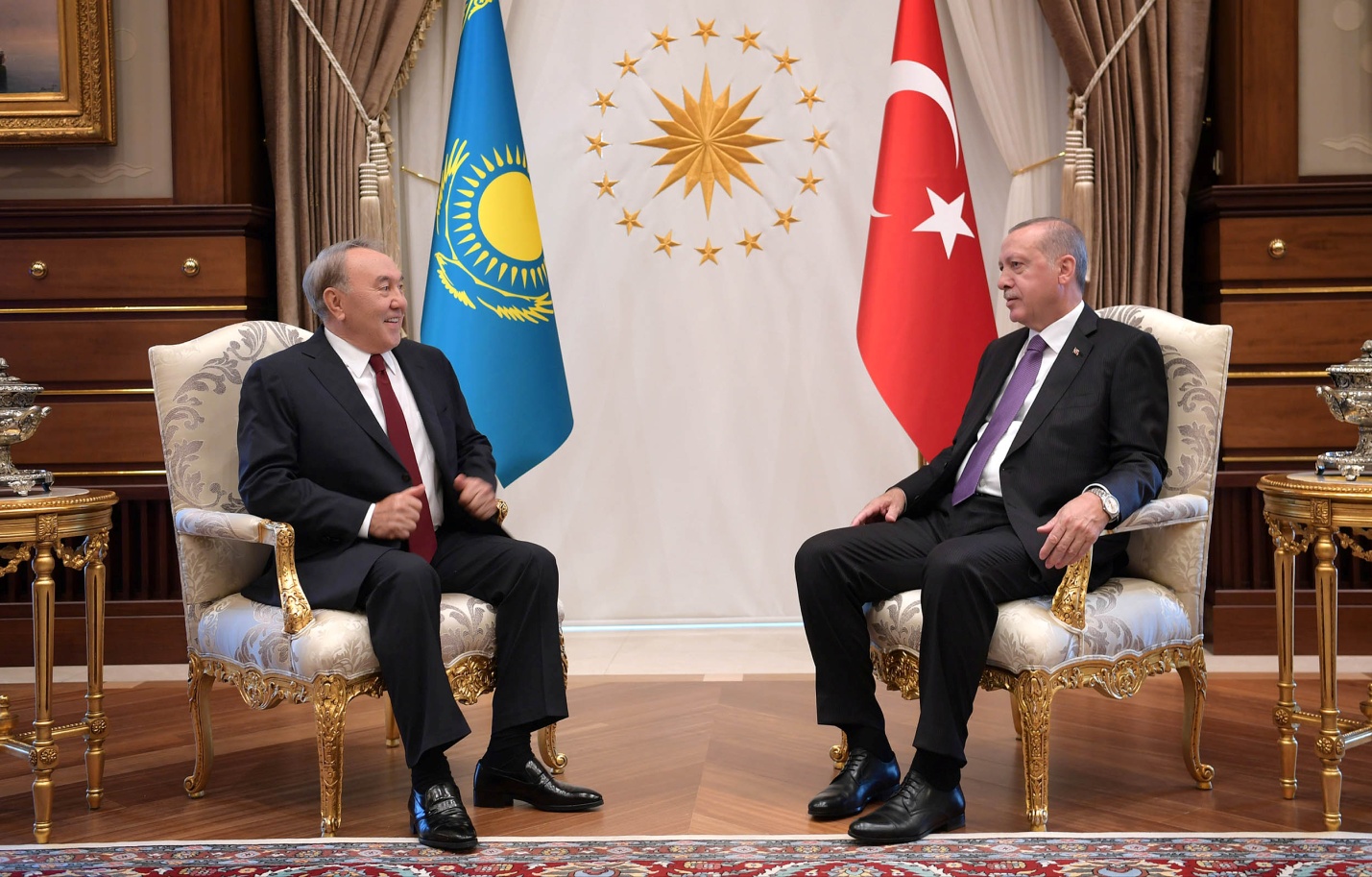 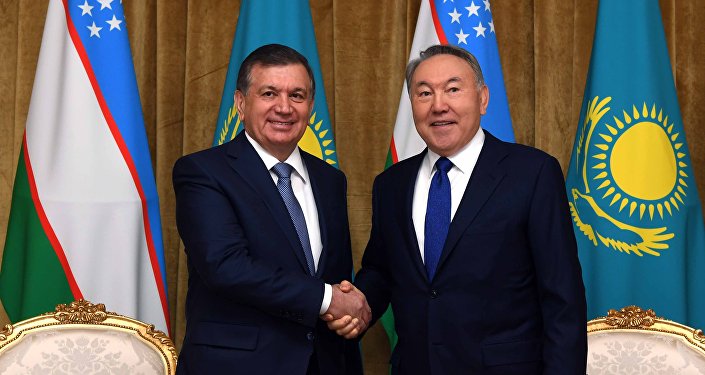 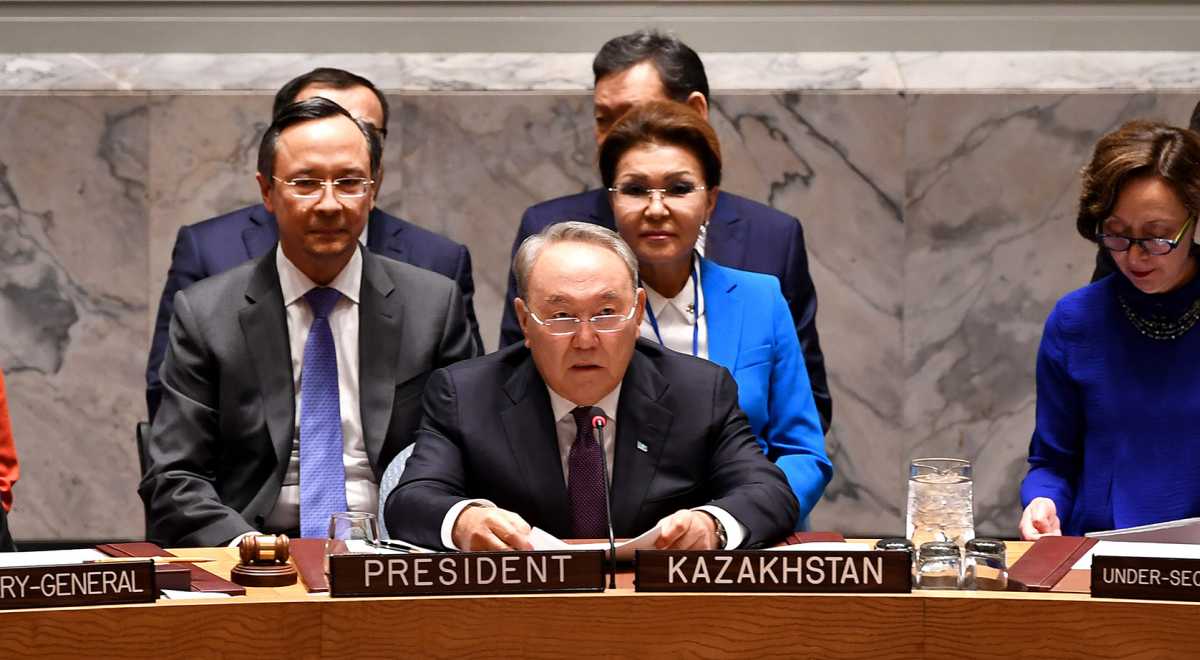 Тематический брифинг СБ ООН на тему: «Нераспространение оружия массового уничтожения: меры доверия», прошедший под председательством Президента РК Н.Назарбаева
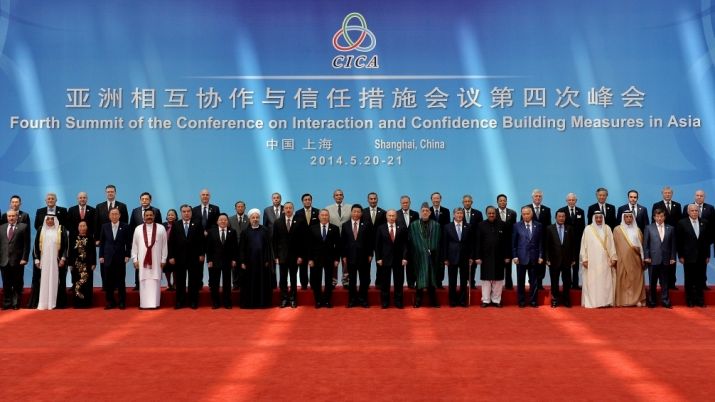 Совещание по взаимодействию и мерам доверия в Азии
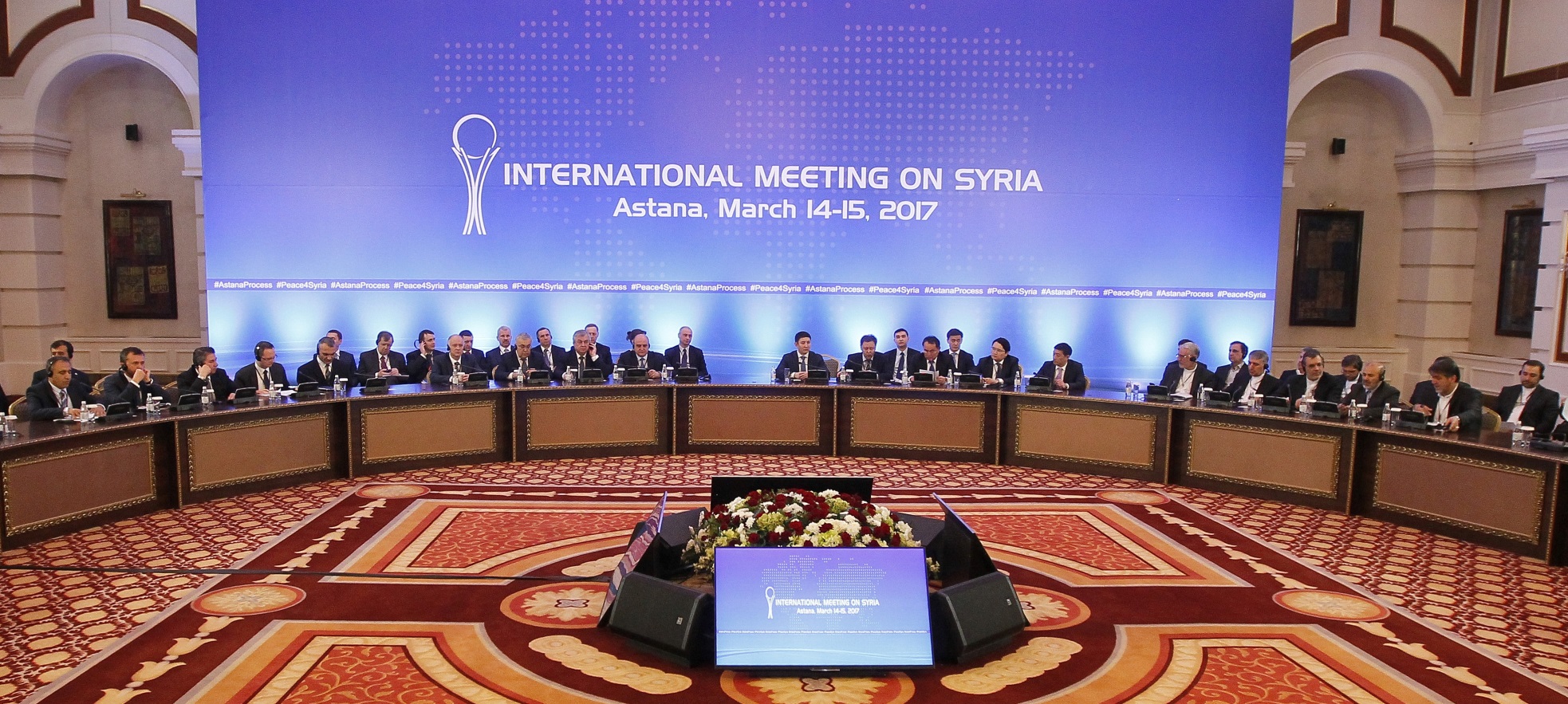 Очередная встреча участников Астанинского процесса
Первое в истории Вооруженных сил Казахстана направление воинского контингента  в миротворческую миссию ООН
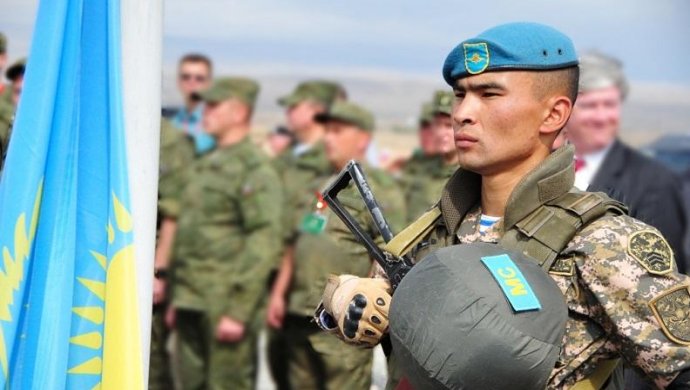 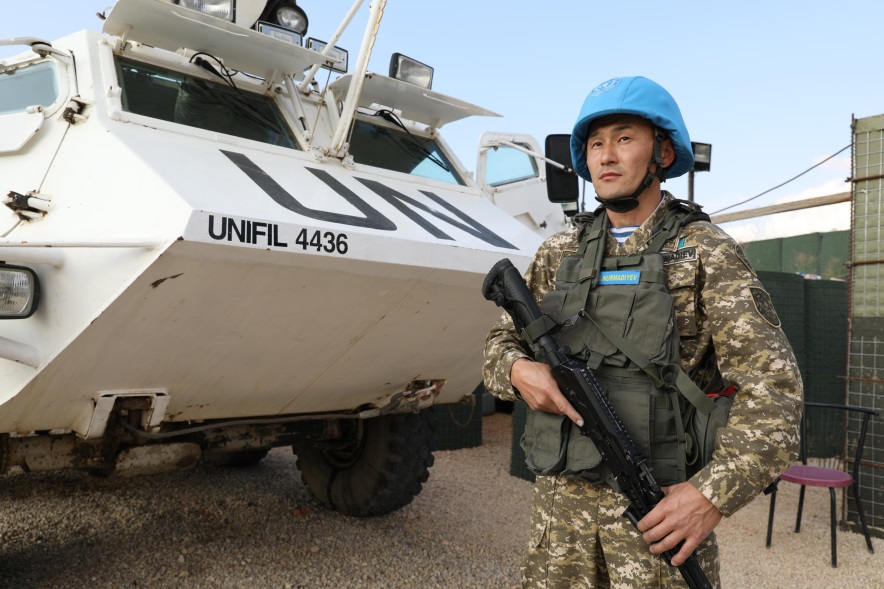 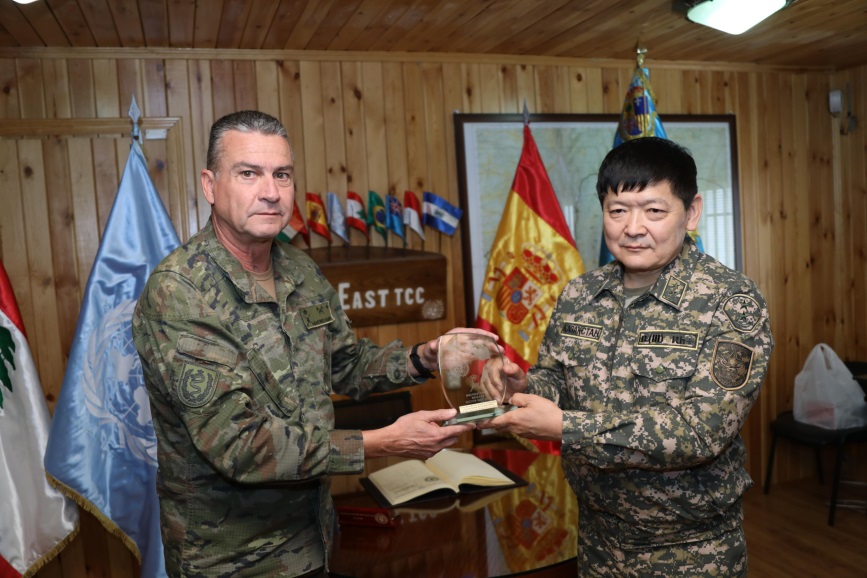 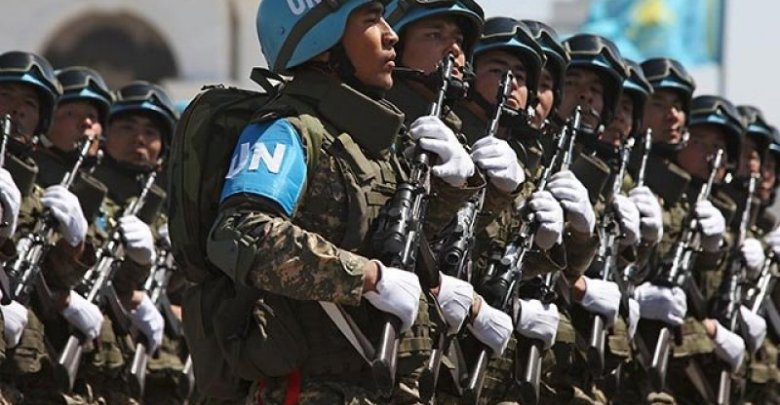 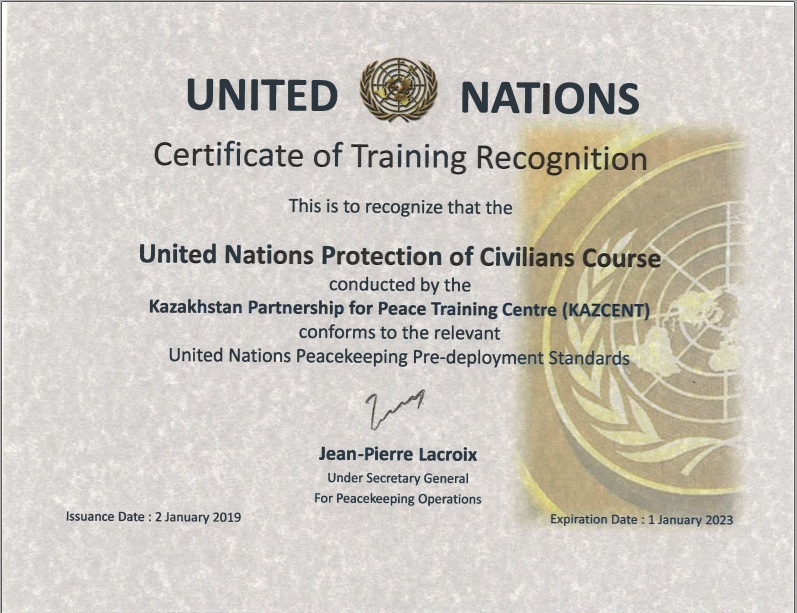 Сертификация миротворческих курсов Учебного центра «Партнерство во имя мира» (КАЗЦЕНТ)
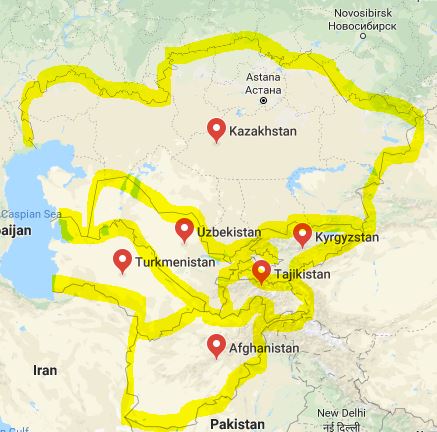 Защита интересов Центральной Азии и Афганистана
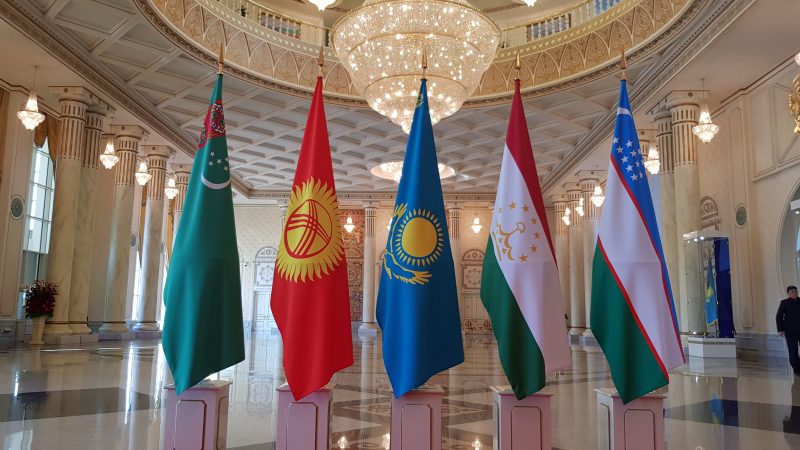 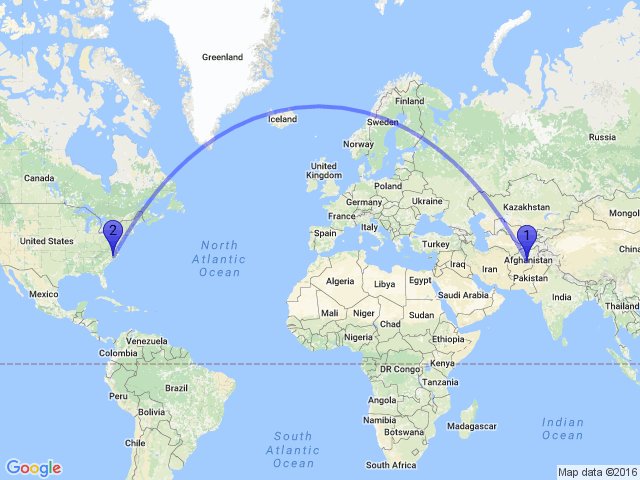 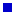 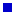 Визит делегации 
Совета Безопасности ООН в Афганистан
Министерские дебаты на тему «Построение регионального партнерства в Афганистане и ЦА в качестве модели взаимозависимости безопасности и развития», прошедшие 19 января 2018 г.
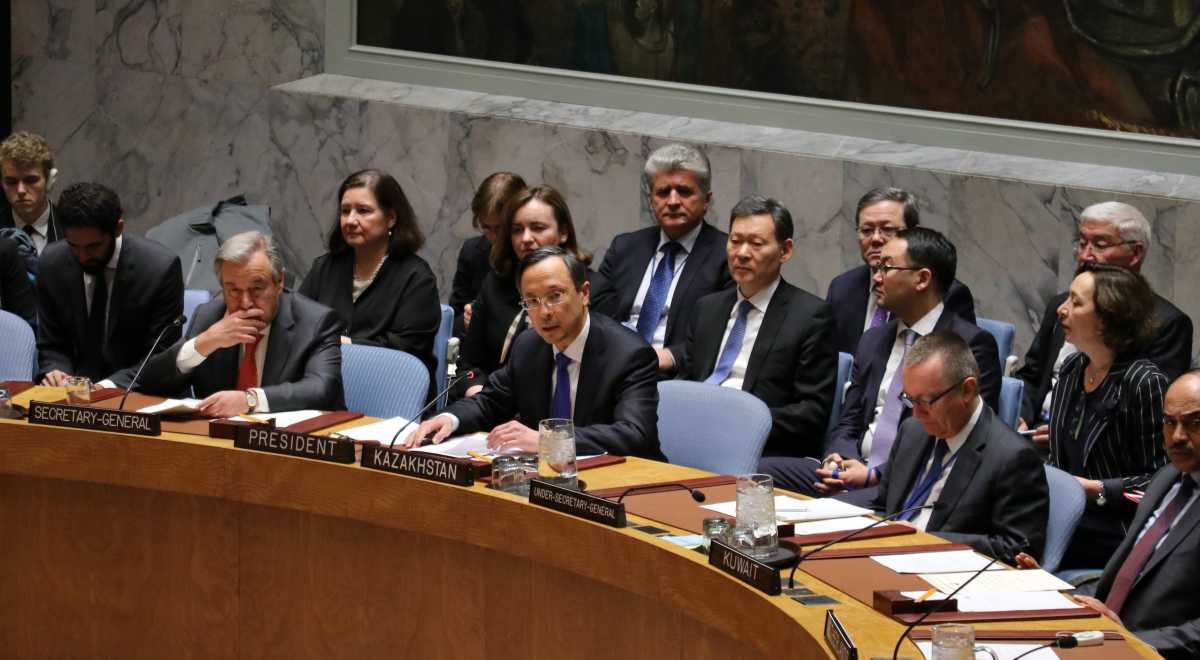 Кодекс поведения по достижению мира, свободного от терроризма
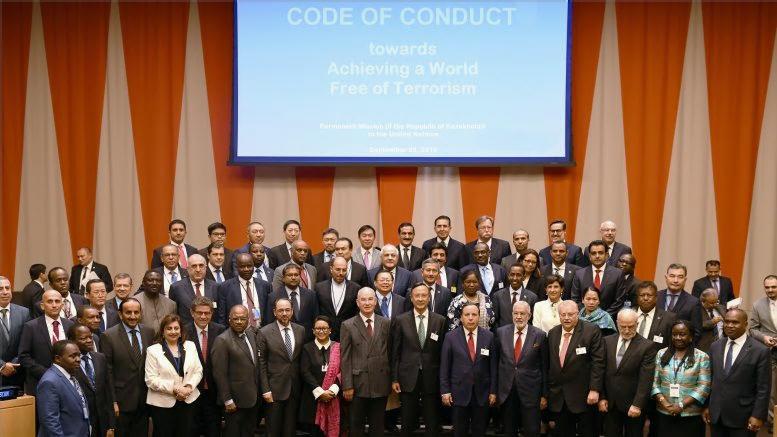 Финансовая помощь Казахстана Сомали
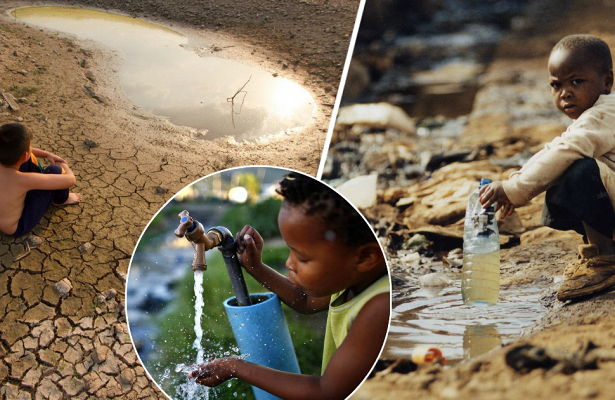 В рамках председательства в Комитете по Сомали и Эритрее принято решение СБ ООН о снятии санкций с Эритреи
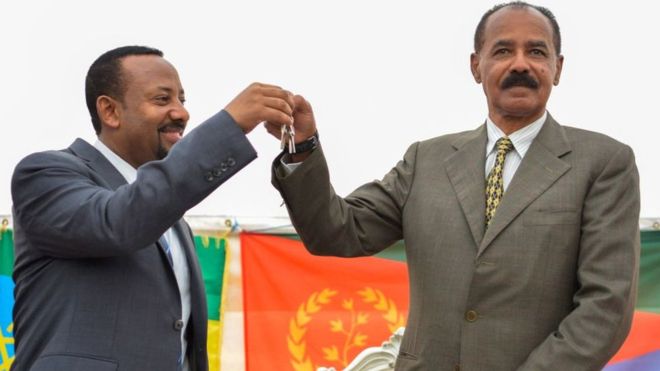 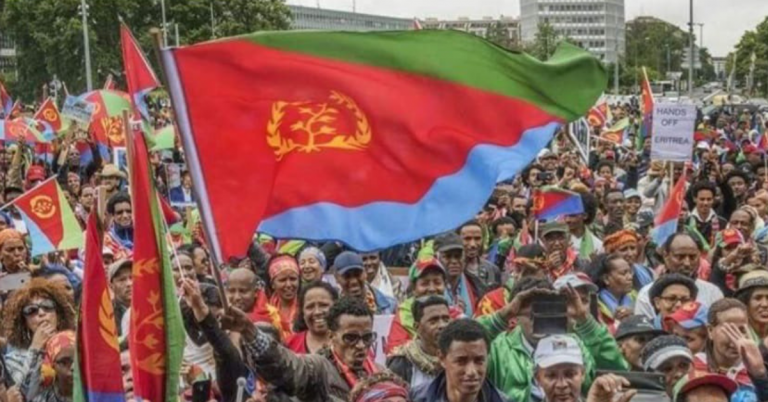 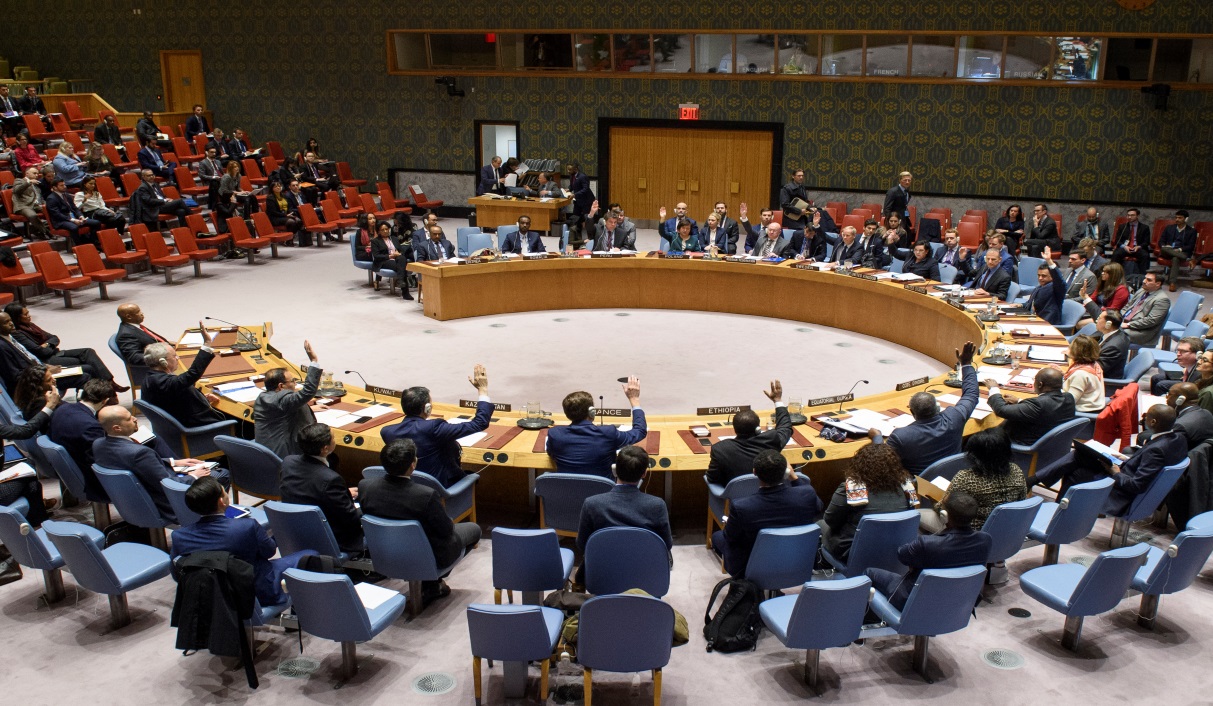 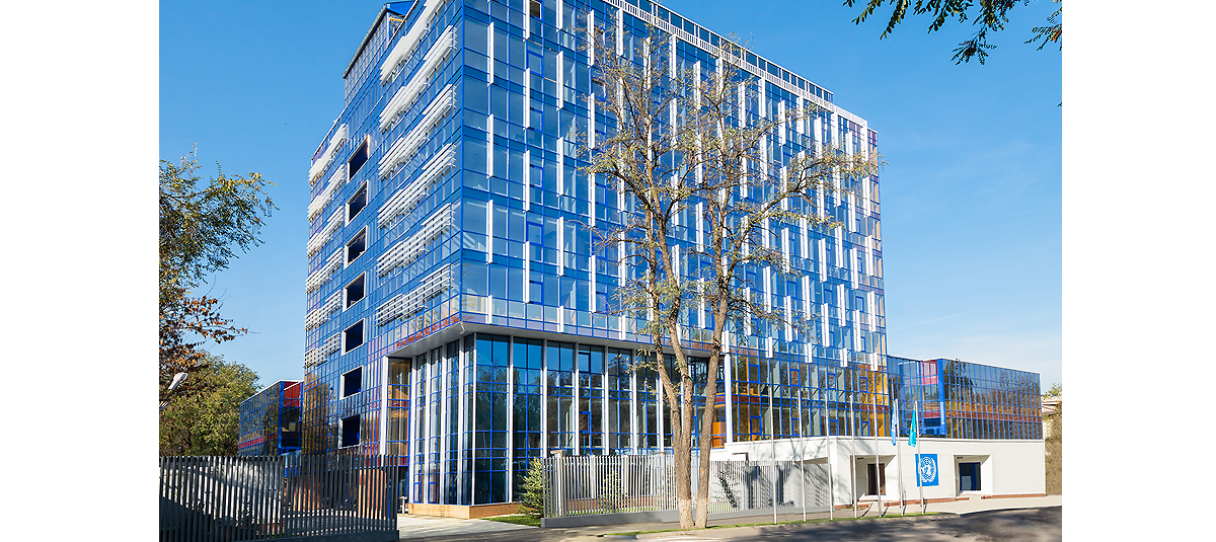 ONE UN
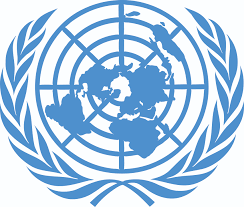 Новое здание ООН 
в г. Алматы
Заседания СБ ООН в 2017-2018 гг.
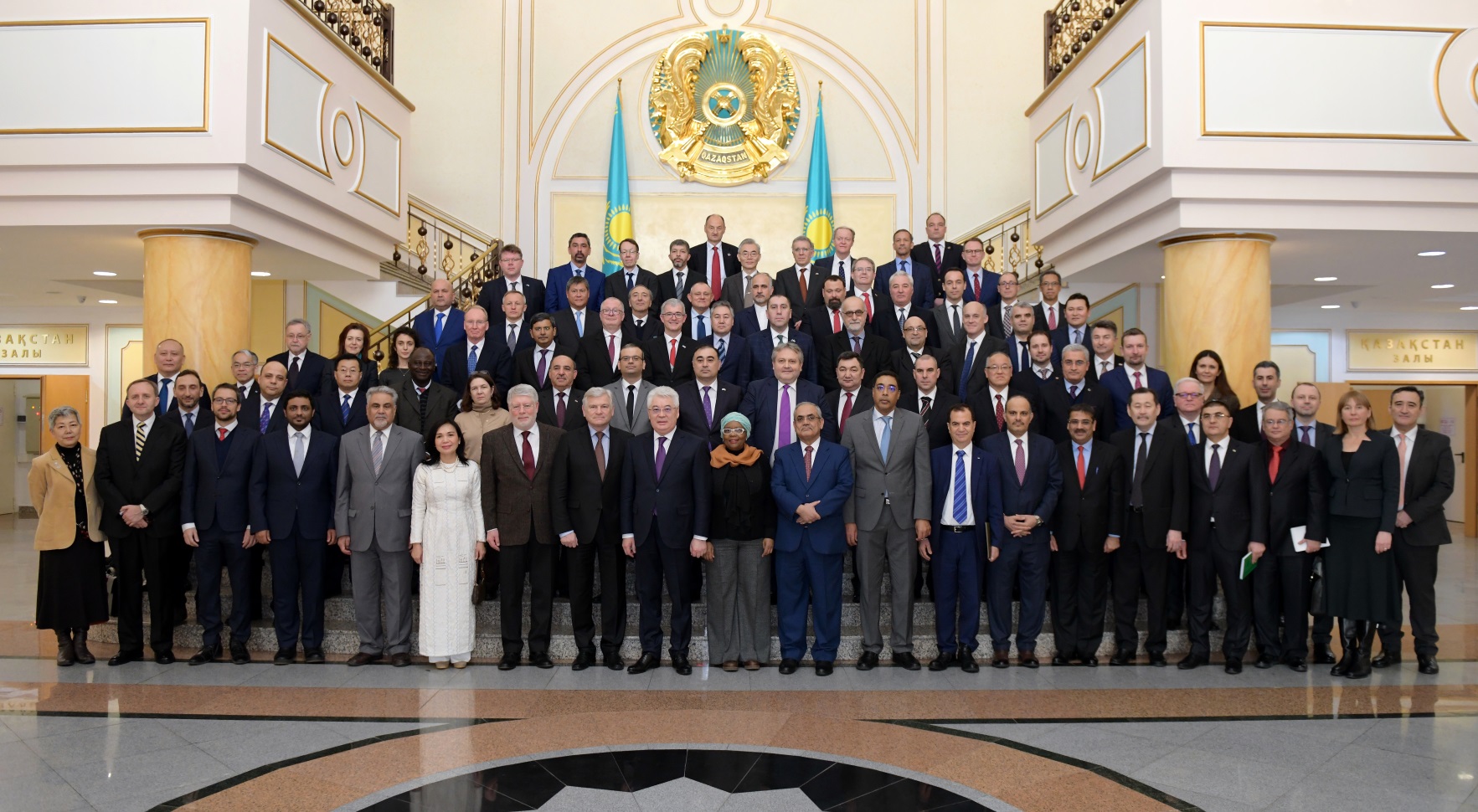 Польза для Казахстана
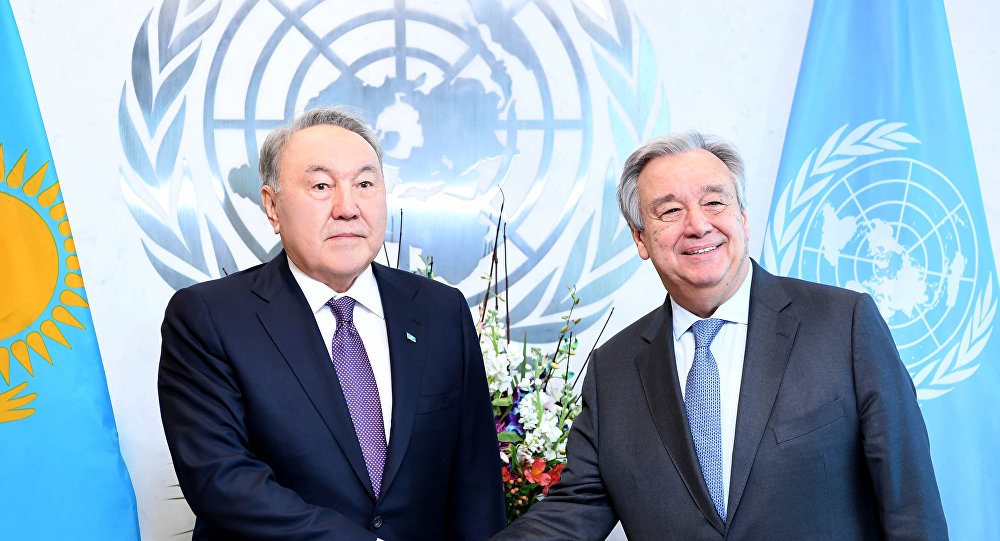 «Через глобальные инициативы будет повышаться 
авторитет нашей страны на международной арене. 
Этому свидетельствуют итоги деятельности Казахстана, 
как непостоянного члена СБ ООН»
Н.А.Назарбаев
[Speaker Notes: через глобальные инициативы будет повышаться авторитет нашей страны на международной арене. Этому свидетельствуют итоги деятельности Казахстана, как непостоянного члена Совбеза ООН]
Спасибо Вам за внимание!